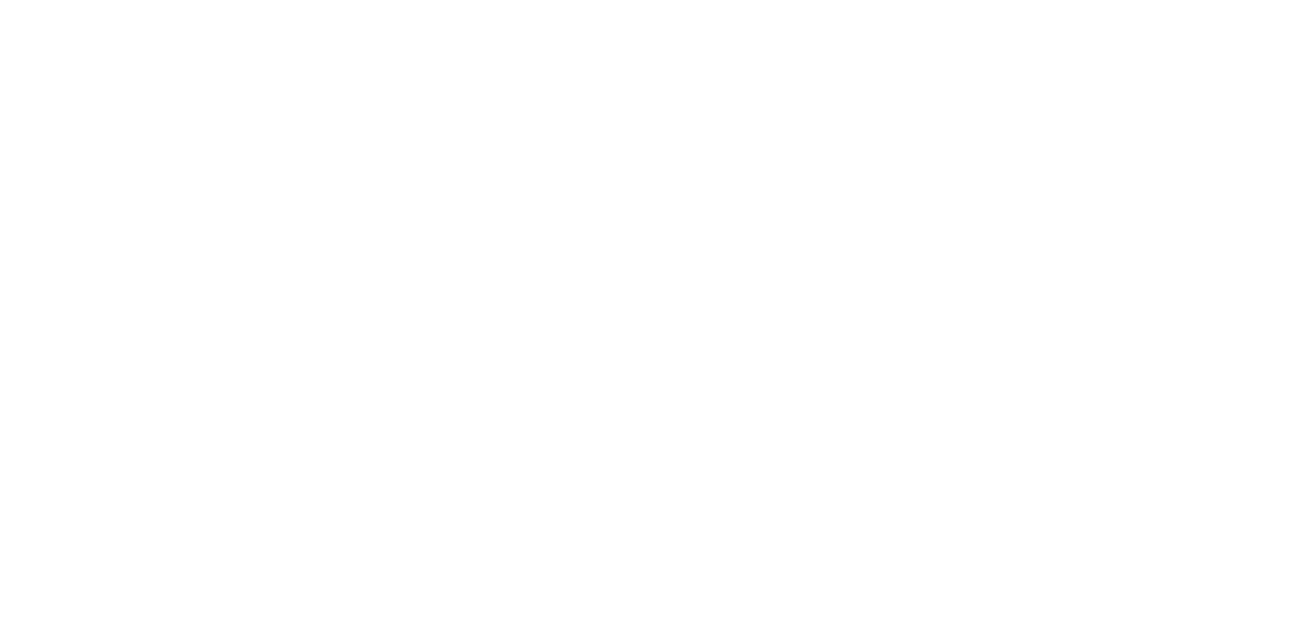 tekst
Róża